PHYS 425 Spring 2013
Lecture 4
Electron Diffraction for Determination of Crystal Structures
Instructor : Thushari Jayasekera
Southern Illinois State University - Physics
Let’s review what we have been doing so far:

	- Bravais Lattices
	- Examples for common Crystal Structures and identified 		their Bravais Lattice types
	- Miller indices for different planes
	- Packing Fraction and closely packed structures.
HCP (ABABAB..) and CCP (ABCABCABC….) both have the highest packing fraction of 0.74
A
A
A
A
A
B
B
B
B
A
A
A
A
A
B
B
B
B
A
A
A
A
A
B
B
B
B
A
A
A
A
A
B
B
B
B
A
A
A
A
A
B
B
B
B
A
A
A
A
A
B
B
B
B
A
A
A
A
A
B
B
B
B
A
A
A
A
A
B
B
B
B
A
A
A
A
A
B
B
B
B
A
A
A
A
A
B
B
B
B
A
A
A
A
A
B
B
B
B
A
A
A
A
A
B
B
B
B
A
A
A
A
A
B
B
B
B
A
A
A
A
A
B
B
B
B
A
A
A
A
A
B
B
B
B
A
A
A
A
A
B
B
B
B
A
A
A
A
A
B
B
B
B
A
A
A
A
A
B
B
B
B
A
A
A
A
A
B
B
B
B
A
A
A
A
A
B
B
B
B
A
A
A
A
A
B
B
B
B
A
A
A
A
A
B
B
B
B
A
A
A
A
A
B
B
B
B
A
A
A
A
A
B
B
B
B
A
A
A
A
A
B
B
B
B
A
A
A
A
A
B
B
B
B
A
A
A
A
A
B
B
B
B
A
A
A
A
A
B
B
B
B
A
A
A
A
A
B
B
B
B
A
A
A
A
A
B
B
B
B
A
A
A
A
A
B
B
B
B
A
A
A
A
A
B
B
B
B
A
A
A
A
A
B
B
B
B
A
A
A
A
A
B
B
B
B
A
A
A
A
A
B
B
B
B
A
A
A
A
A
B
B
B
B
A
A
A
A
A
B
B
B
B
A
A
A
A
A
B
B
B
B
A
A
A
A
A
B
B
B
B
A
A
A
A
A
B
B
B
B
A
A
A
A
A
B
B
B
B
A
A
A
A
A
B
B
B
B
C
C
C
C
C
C
C
C
C
C
C
C
C
C
C
C
C
C
C
C
C
C
C
C
C
C
C
C
C
C
C
C
C
C
C
C
C
C
C
C
C
C
C
C
C
C
C
C
C
C
C
C
C
C
C
C
C
C
C
C
C
C
C
C
C
C
C
C
C
C
C
C
C
C
C
C
C
C
C
C
C
C
C
C
C
C
C
C
C
C
C
C
C
C
C
C
C
C
C
C
C
C
C
C
C
C
C
C
C
C
C
C
C
C
C
C
C
C
C
C
C
C
C
C
C
C
C
C
C
C
C
C
C
C
C
C
C
C
C
C
C
C
C
C
HCP (ABABAB..) and CCP (ABCABCABC….) both have the highest packing fraction of 0.74
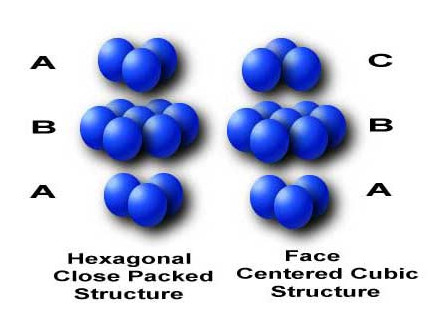 Planar and Linear Densities:
Previously we have calculated the packing fraction in terms of the space taken by the volumes compared to the empty volume in the crystal
Similarly we can calculate the Linear Density and the planar density.
Atomic Packing Fraction = Volume of atoms in a Unit Cell / Total Unit cell volume
Linear Density = Number of Atoms centered on a direction vector /Length of the direction vector
Planar Density = Number of Atoms centered on a Plane / Area of the Plane
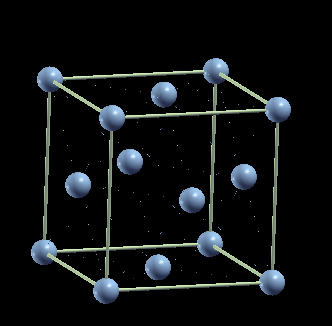 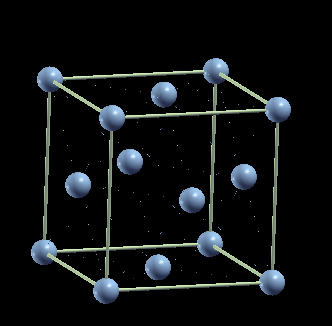 (110) plane
[110]direction
Crystallographicaly equivalent directions
That said, we can find that for some crystal structures, several non-parallel directions with different indices are crystallographicaly equivalent. This means that the atomic density, i.e. atomic arrangements are same along these directions.
For example in cubic crystals [100] [-1 00],[010],[0-10],[001][00-1] directions are equivalent to each other.
(Pl. note I have used – signs which is not the proper way of writing Miller Indices) 
In that case we call it <100> family
In Hexagonal crystals however, the directions with equivalent crystallographic properties do not have the same Miller indices. This problem is solved by introducing four-axes indices. 

=> Then the indices are called Bravais-Miller Indices
This four axis system notation is kind of redundant, But convenient
z
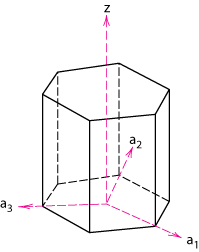 example
a1        a2       a3        c
1        
1.     Intercepts
-1
1
1      1/
2.     Reciprocals
-1
1
1        0
-1
1
a2
3.     Reduction
1        0
-1
1
a3
4.     Miller-Bravais Indices
(1011)
a1
Crystallographic Planes (HCP)
In hexagonal unit cells the same idea is used
Adapted from Fig. 3.8(b), Callister & Rethwisch 8e.
Identifying Crystal Structures
X-ray diffraction
X-ray source shoots a beam into a sample while a detector collects the diffracted radiation

Source and detector rotate until a broad range of angles of incidence are measured
Conditions for a Sharp Peak in the Diffracted Beam
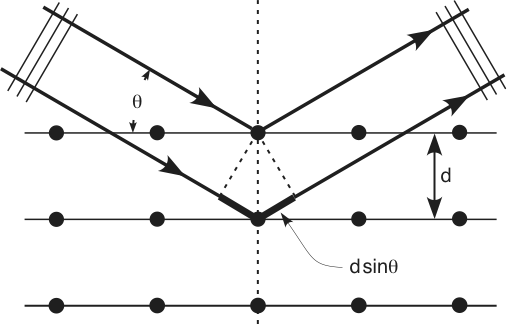 Bragg diffraction pattern:  A signature of the crystal structure.
detector
“1”
incoming
reflections must
X-rays
“2”
be in phase for
“1”
a detectable signal
outgoing  X-rays
l
extra
“2”
Adapted from Fig. 3.20, Callister & Rethwisch 8e.
distance
q
q
travelled
spacing
by wave “2”
d
between
planes
X-ray
n l
intensity
q
d =
c
2 sin
(from
detector)
q
q
c
X-Rays to Determine Crystal Structure
•  Incoming X-rays diffract from crystal planes.
Measurement of critical angle, qc, allows computation of planar spacing, d.
Only certain values of theta will satisfy the Bragg Law.
We can identify different diffraction peaks related to the existence of different planes.
11
z
z
z
c
c
c
y
y
y
a
a
a
b
b
b
x
x
x
X-Ray  Diffraction Pattern
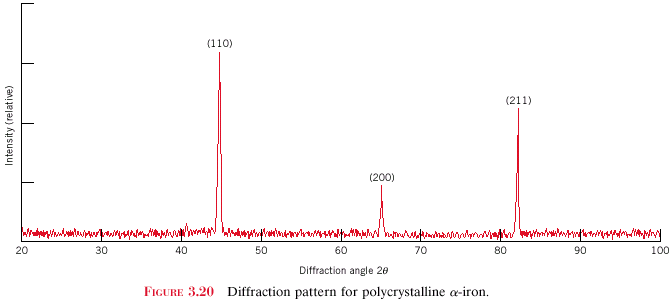 (110)
(211)
Intensity (relative)
(200)
Diffraction angle 2q
Diffraction pattern for polycrystalline  a-iron (BCC)
Adapted from Fig. 3.22, Callister 8e.
12
Satisfying Bragg’s Law is a necessary Condition, but not sufficient for a successful diffraction peak.
X-Ray Diffraction Conditions in a different prospective
The scattering intensity depends on the local distribution of electrons. Let’s focus on the local electron contribution.

The crystal structure has a long-range periodicity. So does the electro density.
Electron Density is a Periodic function
Bragg Diffraction Pattern is determined by the electron density n(r) in the system.
What are the periodic functions?
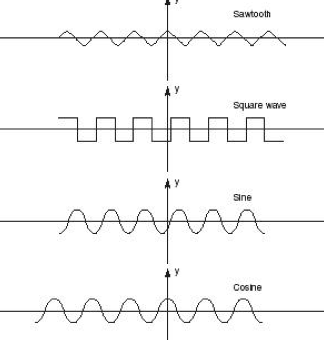 More about periodic functions?
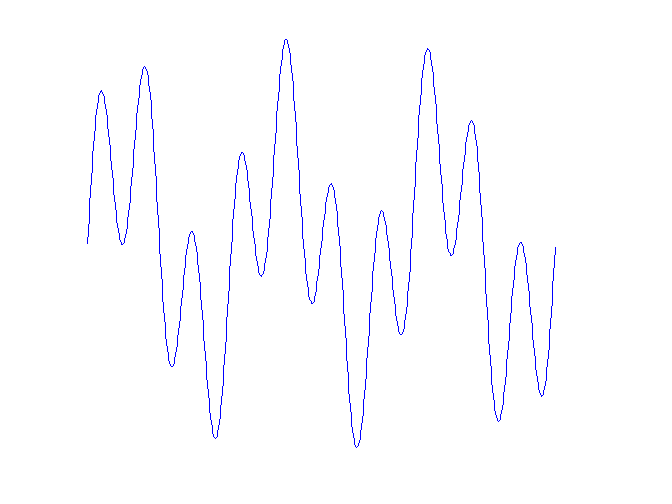 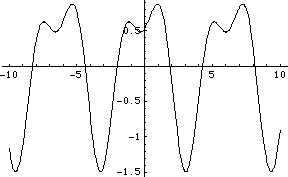 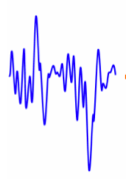 What is the best way to learn about periodic functions?
What is the best way to learn about periodic functions?
Fourier Transform:
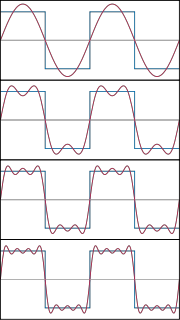 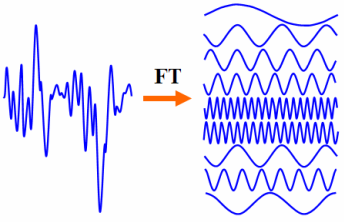 Now let’s get back to the Bragg Diffraction Condition.
The electron density can be written as:
Look at the notes (and the textbook) for explanation.
In order to define the periodic nature of electron density, we define a new vector  G

This set of new vector G define another long range system of points. The periodic array defined by this vector G is called the Reciprocal Lattice.
What are these set of special wave vectors?
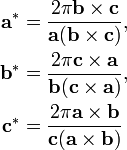 This set of new vectors create another periodic structure. Definitely, this periodic structure is a one to one match to the periodic lattice of the Crystal Lattice Structure
Reciprocal Lattice
Crystal Lattice